Computational Materials Science and Chemistry for InnovationReport from the ASCR–BES Workshop
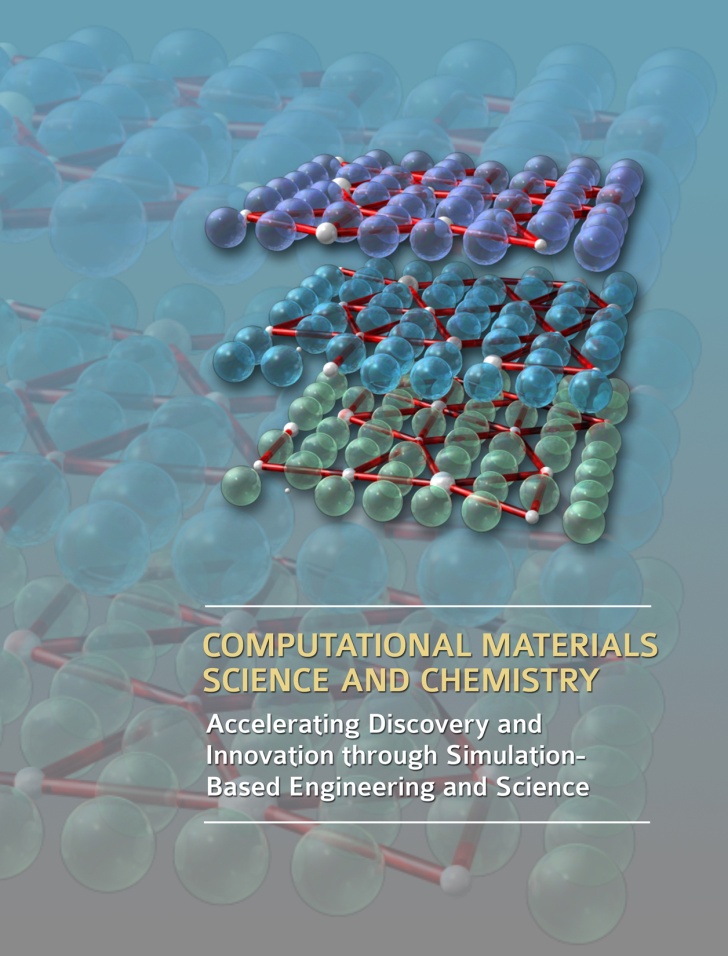 Presented toBasic Energy Sciences Advisory Committee
Jim RobertoOak Ridge National Laboratory
Washington, DCMarch 17, 2011
Outline
National context 
The challenge of complexity
Simulation-based engineering and science
Workshop approach and themes
Materials and chemistry by design:  Why now?
Creating an innovation ecosystem
Advances in materials and chemistry enable technological revolutions
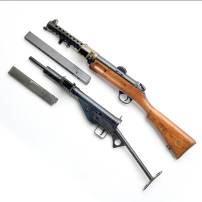 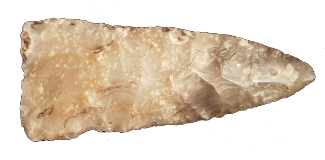 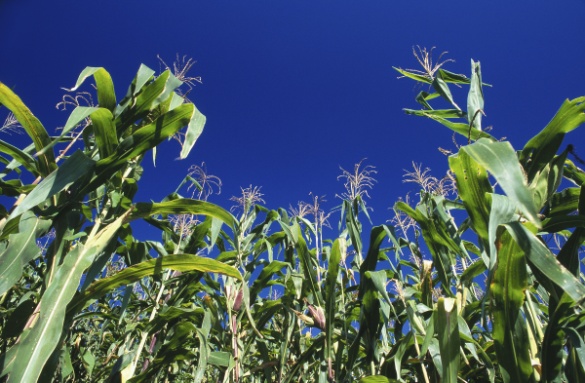 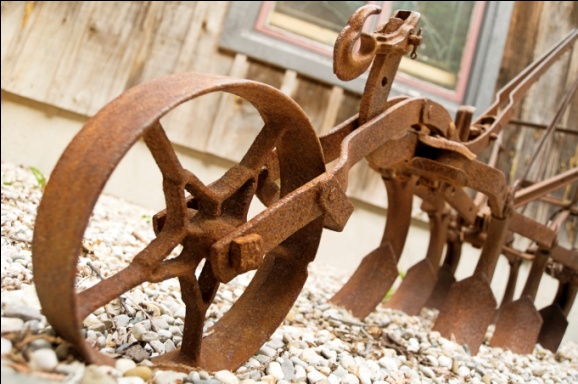 Materials and chemistry provide a pathway to innovation
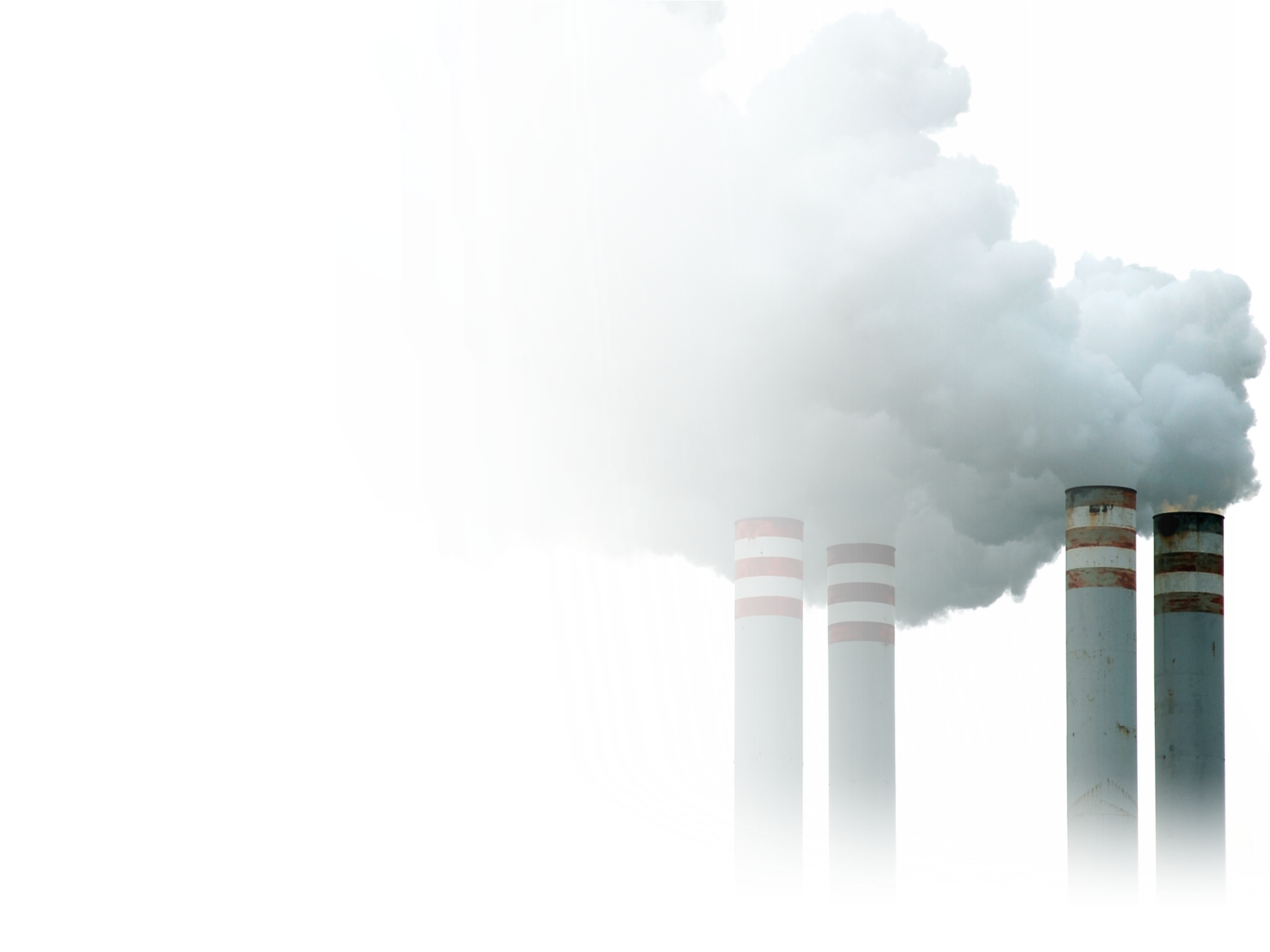 Energy technologies are limited by the availability of advanced materials and chemical processes
More than 100 years since the invention of the solar cell, electric car, and rechargeable battery
Fossil plants operate at two-thirds optimum efficiency
No consensus on nuclear fuel cycles or disposal of spent fuel
None of these technologies are close to meeting their potential
Transformational advances in materials and chemistry are needed
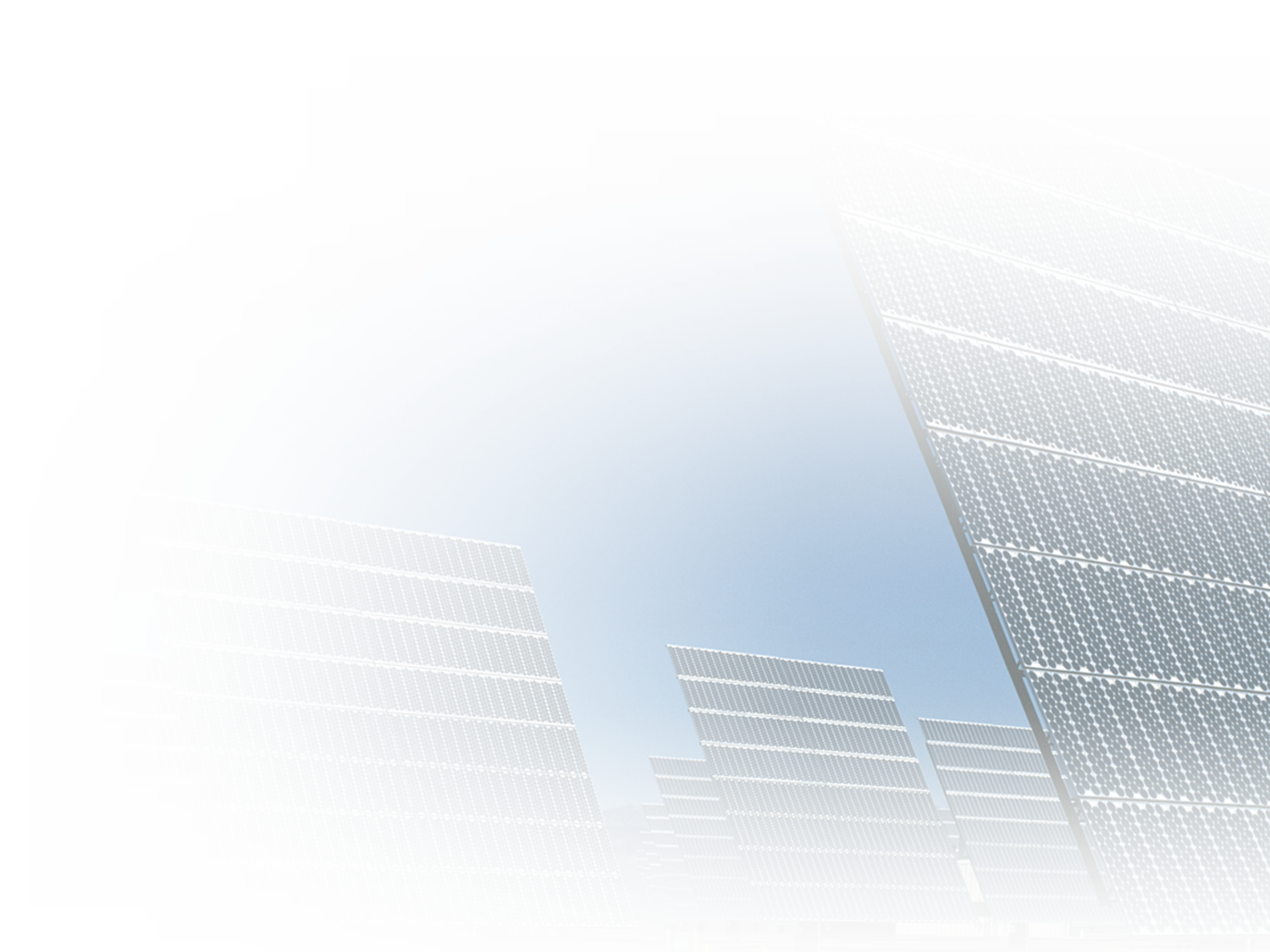 Materials that operate at greatly increased temperatures in extreme environments of corrosion (and radiation)
Materials and chemical processes that efficiently separate greenhouse gases from effluent streams
Materials and processes 
For separation and storage of radioactive materials
To drive down the cost of solar cells while increasing efficiency
For batteries with greatly increased energy densities and charging rates
High-strength, lightweight materials for transportation
New catalysts for efficient chemical processes including direct conversion of sunlight to fuel
There are no known fundamental barriers to these innovations
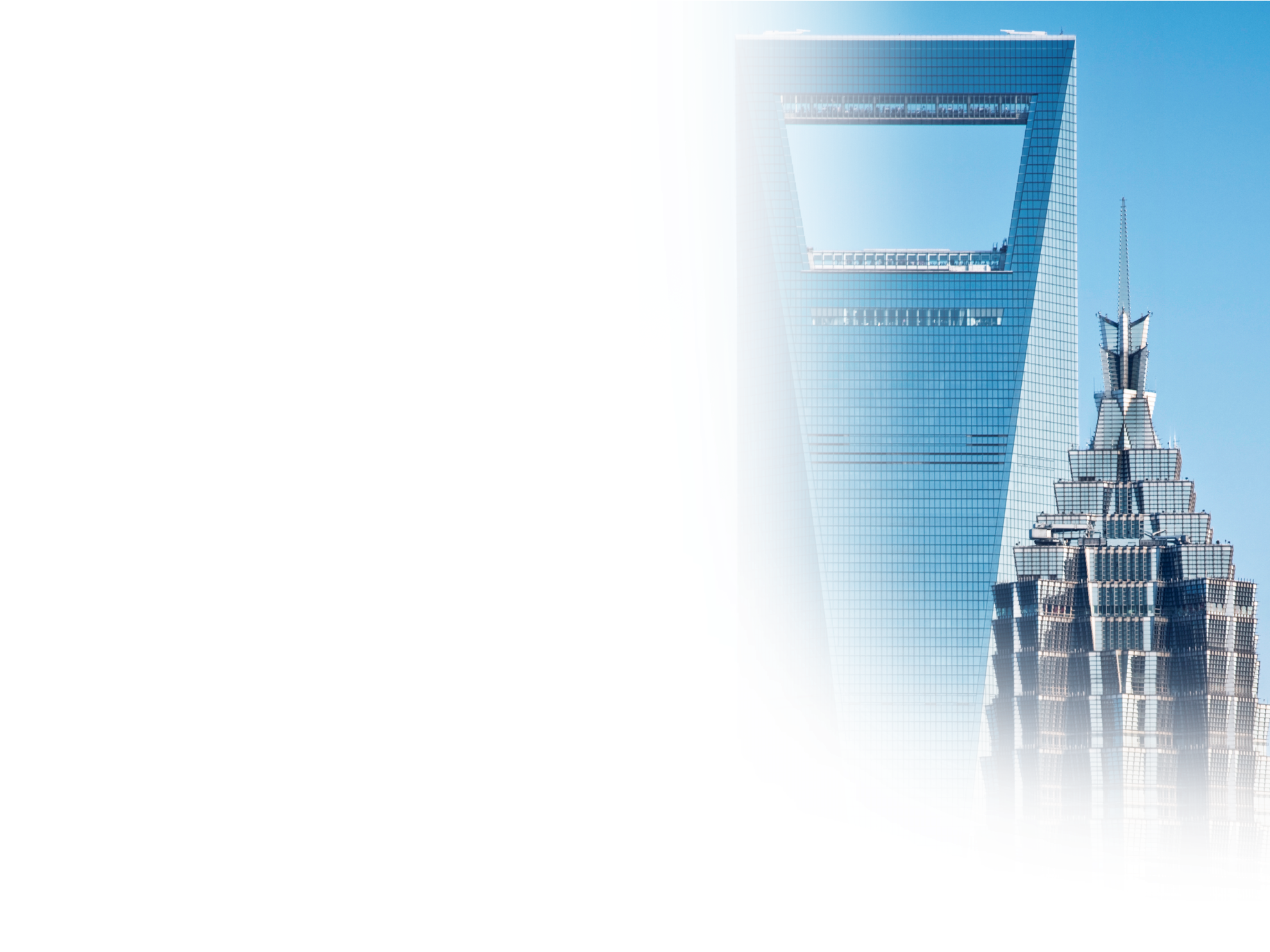 Materials science and chemistry also underpin industrial competitiveness
Progress in virtually all technologies depends on advances in materials and chemistry
The company or nation with the best environment for discovering and deploying new materials and chemical processes will be more competitive
Transformative advances in materials and chemistry will be achieved: The question is how quickly and by whom?
The challenge of complexity
Achieving performance gains requires exploiting many degrees of freedom in composition and structure
The parameter space for advanced steels has increased a million-fold compared to early steels
There are billions of chemical combinations and structures for new catalysts
New superconductors and high-field magnets are much more complex than their predecessors
Intuitive, “trial and error” discovery is impractical
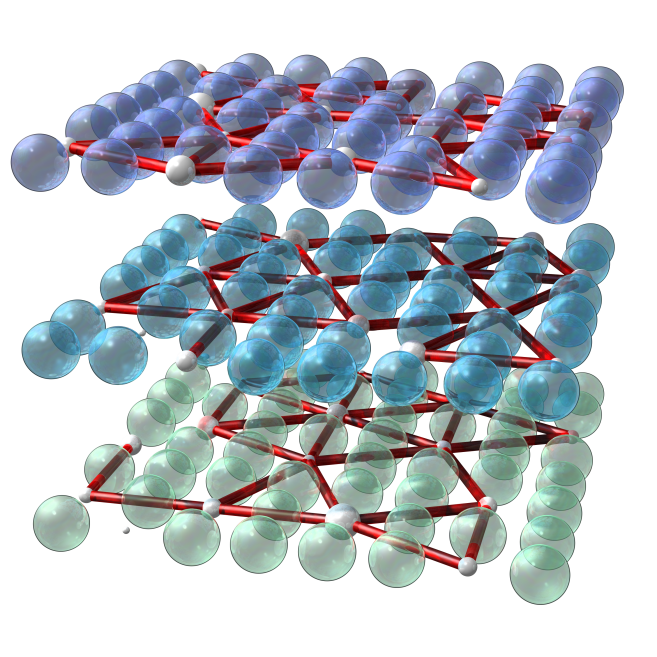 We do not have the time or resources to explore all the options experimentally
Transforming the discovery process
Over the past 2 decades, the U.S. has developed and deployed the world’s most powerful collection of tools for the synthesis, processing, characterization, and simulation and modeling of materials and chemical systems at the nanoscale
World-leading x-ray and neutron sources
Nanoscale science centers
High-performance computers
For the first time in history, we are able to synthesize, characterize, and model materials and chemical behavior at the length scale where this behavior is controlled
The scale and quality of U.S. scientific infrastructure currently convey a significant competitive advantage
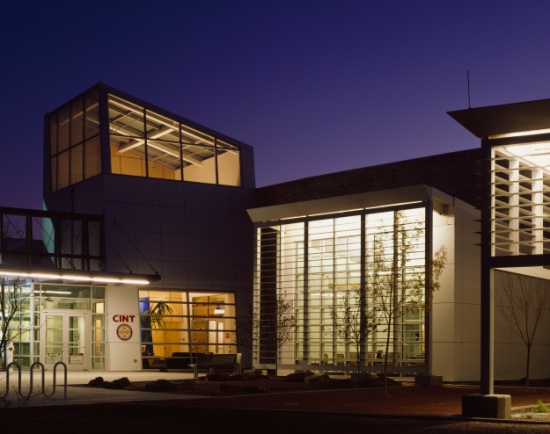 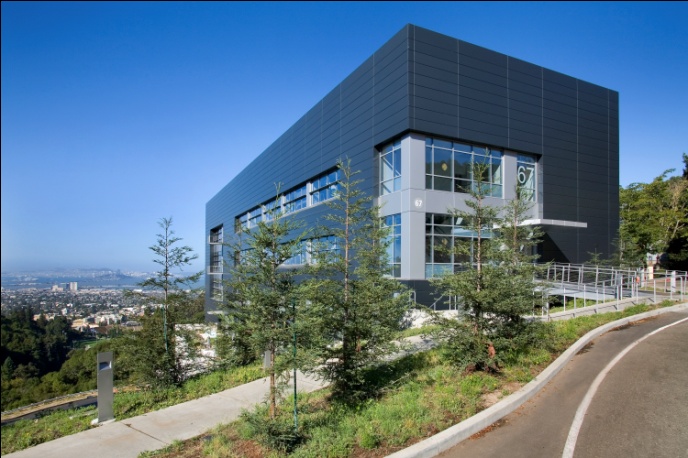 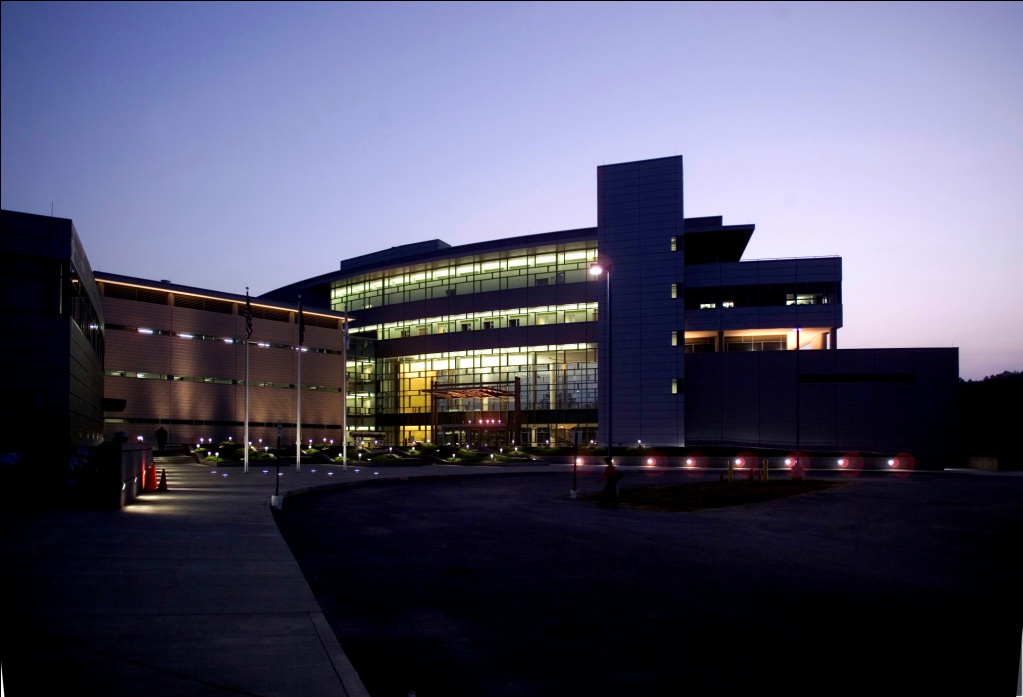 Harnessing predictive power through simulation–based engineering and science (SBES)
Over the past decade, computing power has increased by a factor of 1,000
U.S. leads with 5 of the top 10 machines
In the same period, software advances have added another factor of 1,000 for many applications
This million-fold increase in effective capability provides access to length scales, time scales, and numbers of particles that transform our ability to understand and design new materials and chemistries with predictive power
This has profound implications for the pace of discovery and the creation of new technologies
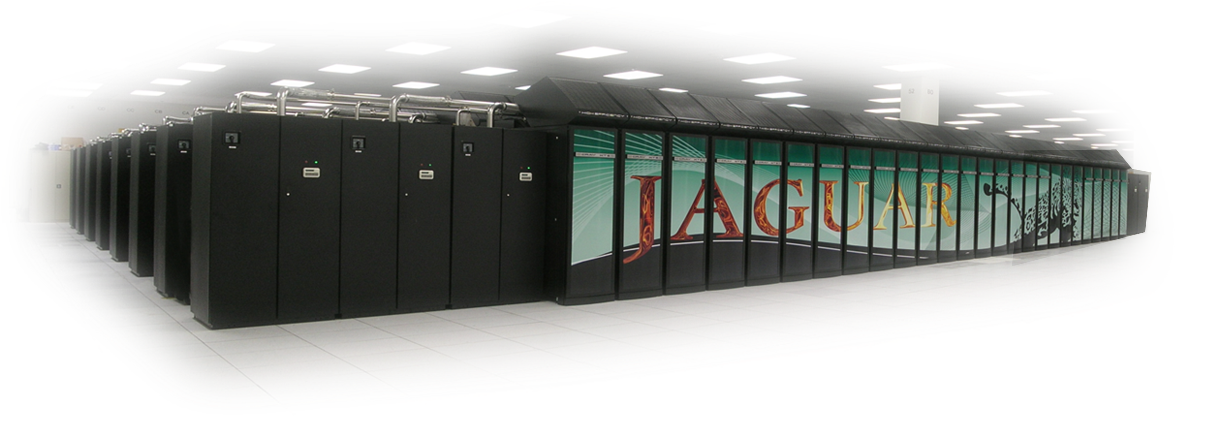 SBES impacts the entire innovation cycle, from scientific discovery to product development
SBES: Early impacts
SBES has demonstrated significant improvements in product development cycles across several industry sectors
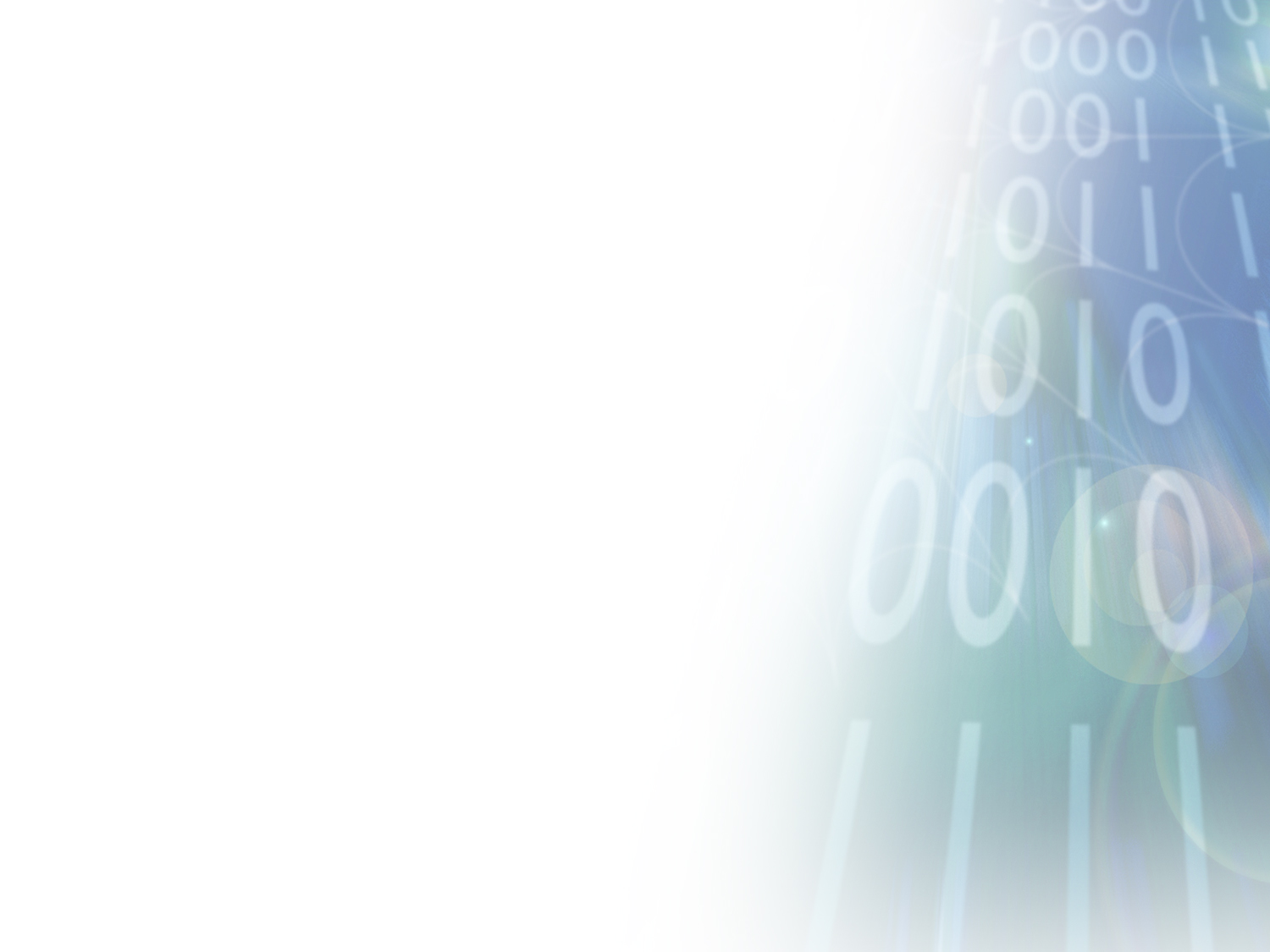 Workshop on Computational Science and Chemistry for InnovationBethesda, Maryland, July 26–28, 2010
Premise:
Advances in computing and computational science offer the potential for predictive capability in many areas of science and engineering
Experimentally validated simulations will accelerate discovery and innovation
This provides a competitive advantage for both science and technology
Approach
Assemble experts in materials, chemistry, and computational science
Build on existing Basic Research Needs, Grand Scientific Challenges, Exascale, and FTAC reports
Assess the potential of experimentally validated simulations to accelerate discovery and innovation
Prepare a report
Describing challenges and opportunities
Focusing on potential impacts in science related to energy technologies
Arrange for a power (and internet) blackout to remove all distractions
160 invited participants and observers
69  organizations
Plenary session
Breakout sessions
Key questions addressed in the breakouts
What is the state of the art in each subfield of materials and chemistry?
What are the most significant research opportunities/barriers in science and technology, particularly related to energy?
How can experimentally validated computational models and simulations accelerate discovery and innovation in these areas?
What computational and experimental challenges must be overcome to enable this acceleration?
Materials and chemistry by design:  Why now?
The experimental and computational facilities are in place and capable
The availability of new materials and chemistries is the pacing factor in the development of many new technologies
Computational capability in design and manufacturing has “left the materials field in the dust” 
Predictive design of materials and chemical processes is key to accelerating the discovery and innovation cycles
Advances are urgently needed for economic competitiveness and energy technologies
We are at the threshold of a new era where predictive modeling will transform our ability to design new materials and chemical processes
An average of 2 decades from discovery to commercialization
1930
1940
1950
1960
1970
1980
1990
2000
Teflon
Lithium-ion batteries
Velcro
Titanium production
Polycarbonate
Diamond-like thin films
GaAs
Predictive capability is key to accelerating the innovation cycle
Amorphous soft magnets
After Gerd Ceder (MIT); materials data from T. W. Eagar and M. King, Technology Review 98 (2), 42 (1995)
Materials Genome Project: Accelerating the design of new materials
Many materials properties can be predicted from first principles (more properties will become tractable with computational advances)
Compute these properties for all inorganic compounds (approximately 100,000) 
Discover new structures and chemical classes
Synthesize and characterize the most promising materials
Early results:  200 new ternary compounds, new battery materials—all hundreds of times faster than conventional approaches 
“Software equals infrastructure”
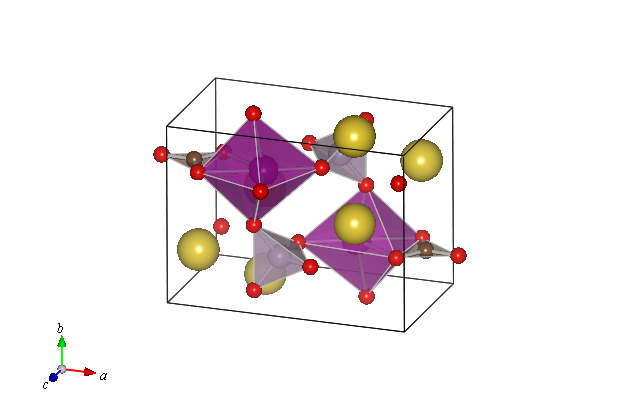 500
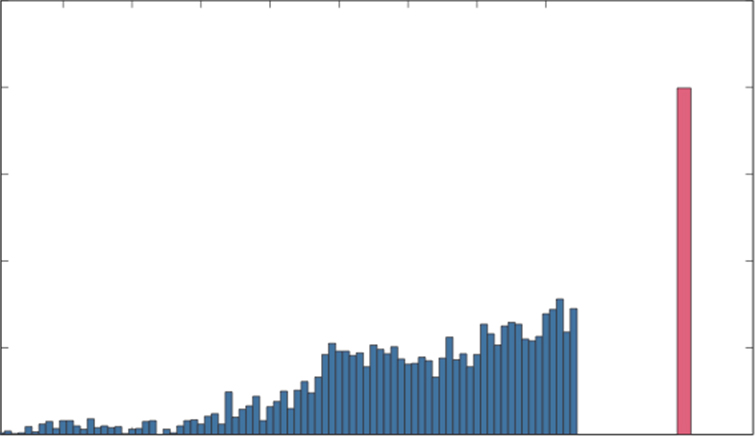 400
Materials Genome Project
300
Number of ternary oxides discovered
200
100
0
Gerd Ceder (MIT)
1930
1940
1950
1960
1970
1980
1990
2000
(Annualized)
Foundational challenges in predictive materials science and chemistry
Creating an innovation ecosystem
Integration of synthesis, processing, characterization, and simulation and modeling
Achieving/strengthening predictive capability in foundational challenge areas
Developing computational approaches that span vast differences in time and length scales
Validation and quantification of uncertainty in simulation and modeling
Robust and sustainable computational infrastructure, including software and applications
Efficient transfer and incorporation of SBES in industry
Goal: Accelerate discovery and innovation through predictive materials science and chemistry
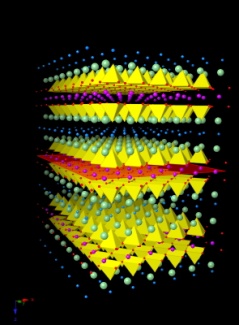 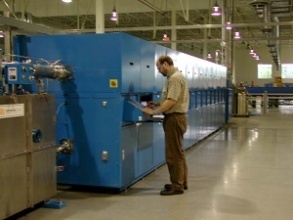 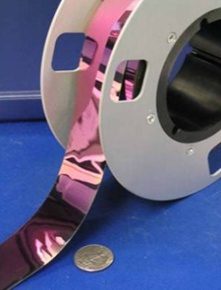 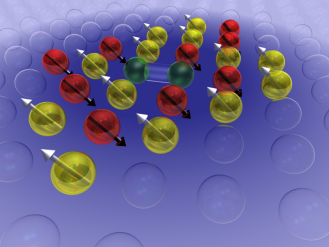 Seizing the opportunity requires integrating SBES across the discovery, development, and technology deployment enterprises